এই Slide টি শুধু মাত্র সম্মানিত শিক্ষকদের জন্য

কন্টেন্টটি Slide show তে দেখতে চাইলে F5 বাটন একবার চাপলে পুরো কন্টেন্টটি  presentation হতে থাকবে । প্রয়োজনীয় Slide notes  গুলোতে কিছু নির্দেশনা দেওয়া আছে । Slide notes অনুযায়ী পাঠদান করলে পাঠটি ফলপ্রসূ হতে পারে। শ্রেণি শিক্ষক ইচ্ছা করলে নিজস্ব কৌশল ও পদ্ধতি প্রয়োগ করে পাঠদান করতে পারেন।
.
জনাব মোঃ ওবাইদুল্লাহ ,প্রভাষকঃ অর্থনীতি মুক্তিযোদ্ধা মেমোরিয়াল ডিগ্রি কলেজ,কলাপাড়া।
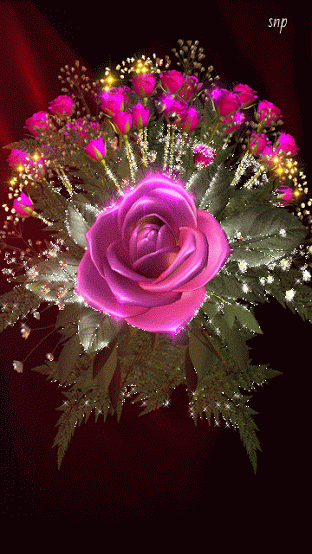 শুভেচ্ছা ও স্বাগত
জনাব মোঃ ওবাইদুল্লাহ ,প্রভাষকঃ অর্থনীতি মুক্তিযোদ্ধা মেমোরিয়াল ডিগ্রি কলেজ,কলাপাড়া।
পরিচিতি
শিক্ষক পরিচিতি
পাঠ পরিচিতি
শ্রেণিঃ দ্বাদশ
বিষয়ঃ অর্থনীতি ২য় পত্র।
অধ্যায়ঃ দ্বিতীয়
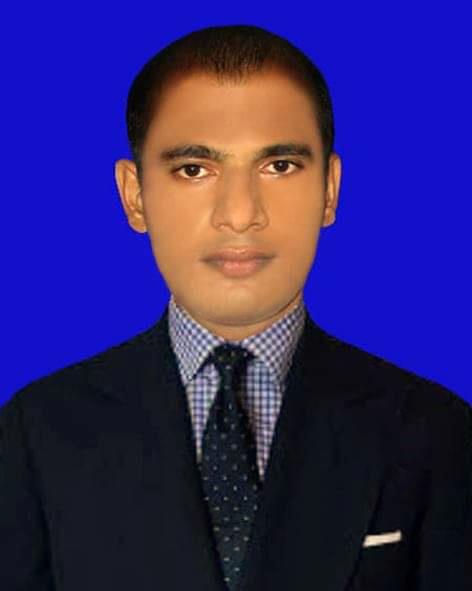 মোঃ ওবাইদুল্লাহ
প্রভাষকঃ অর্থনীতি
মুক্তিযোদ্ধা মেমোরিয়াল ডিগ্রি কলেজ,কলাপাড়া
E-mail: mdobydullah69@yahoo.com
Fb: mdobydullah69
Mob: 01714250679 ## 01531134248
অধ্যায়ের নাম
বাংলাদেশের কৃষি
জনাব মোঃ ওবাইদুল্লাহ ,প্রভাষকঃ অর্থনীতি মুক্তিযোদ্ধা মেমোরিয়াল ডিগ্রি কলেজ,কলাপাড়া।
এবার উপরের Video টি দেখা যাক
জনাব মোঃ ওবাইদুল্লাহ ,প্রভাষকঃ অর্থনীতি মুক্তিযোদ্ধা মেমোরিয়াল ডিগ্রি কলেজ,কলাপাড়া।
[Speaker Notes: এই স্লাইডটি দেখে স্যার/ম্যাডামরা শিক্ষার্থীদের প্রশ্ন করে সনাতন  বনাম আধুনিক চাষাবাদ পদ্ধতি পাঠ ঘোষনা করবে।]
সনাতন বনাম আধুনিক চাষাবাদ পদ্ধতি
জনাব মোঃ ওবাইদুল্লাহ ,প্রভাষকঃ অর্থনীতি মুক্তিযোদ্ধা মেমোরিয়াল ডিগ্রি কলেজ,কলাপাড়া।
এ পাঠ শেষে শিক্ষার্থীরা ......
সনাতন ও আধুনিক চাষাবাদের ধারণা ব্যাখ্যা করতে পারবে;
সনাতন ও আধুনিক চাষাবাদের উপকরণ বর্ননা করতে পারবে;
সনাতন বনাম আধুনিক চাষাবাদের মধ্যে তুলনামূলকভাবে পার্থক্য বিশ্লেষণ করতে পারবে;
জনাব মোঃ ওবাইদুল্লাহ ,প্রভাষকঃ অর্থনীতি মুক্তিযোদ্ধা মেমোরিয়াল ডিগ্রি কলেজ,কলাপাড়া।
চলো কিছু ছবি দেখি.....
জনাব মোঃ ওবাইদুল্লাহ ,প্রভাষকঃ অর্থনীতি মুক্তিযোদ্ধা মেমোরিয়াল ডিগ্রি কলেজ,কলাপাড়া।
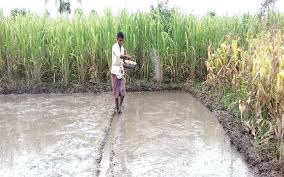 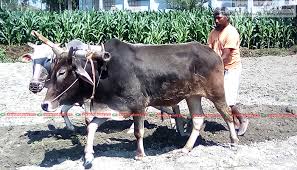 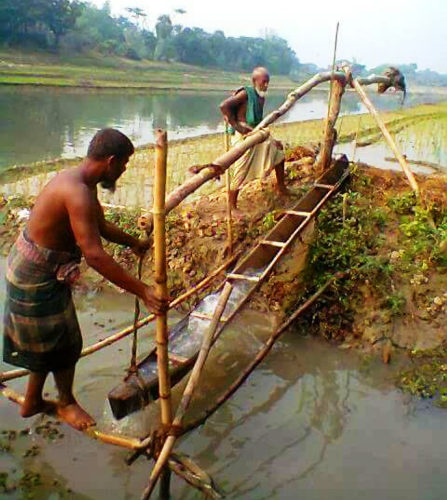 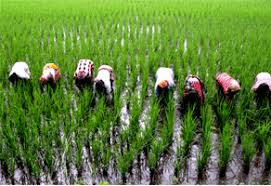 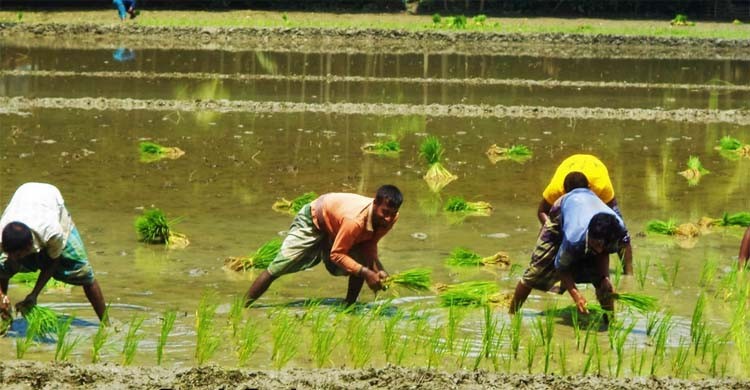 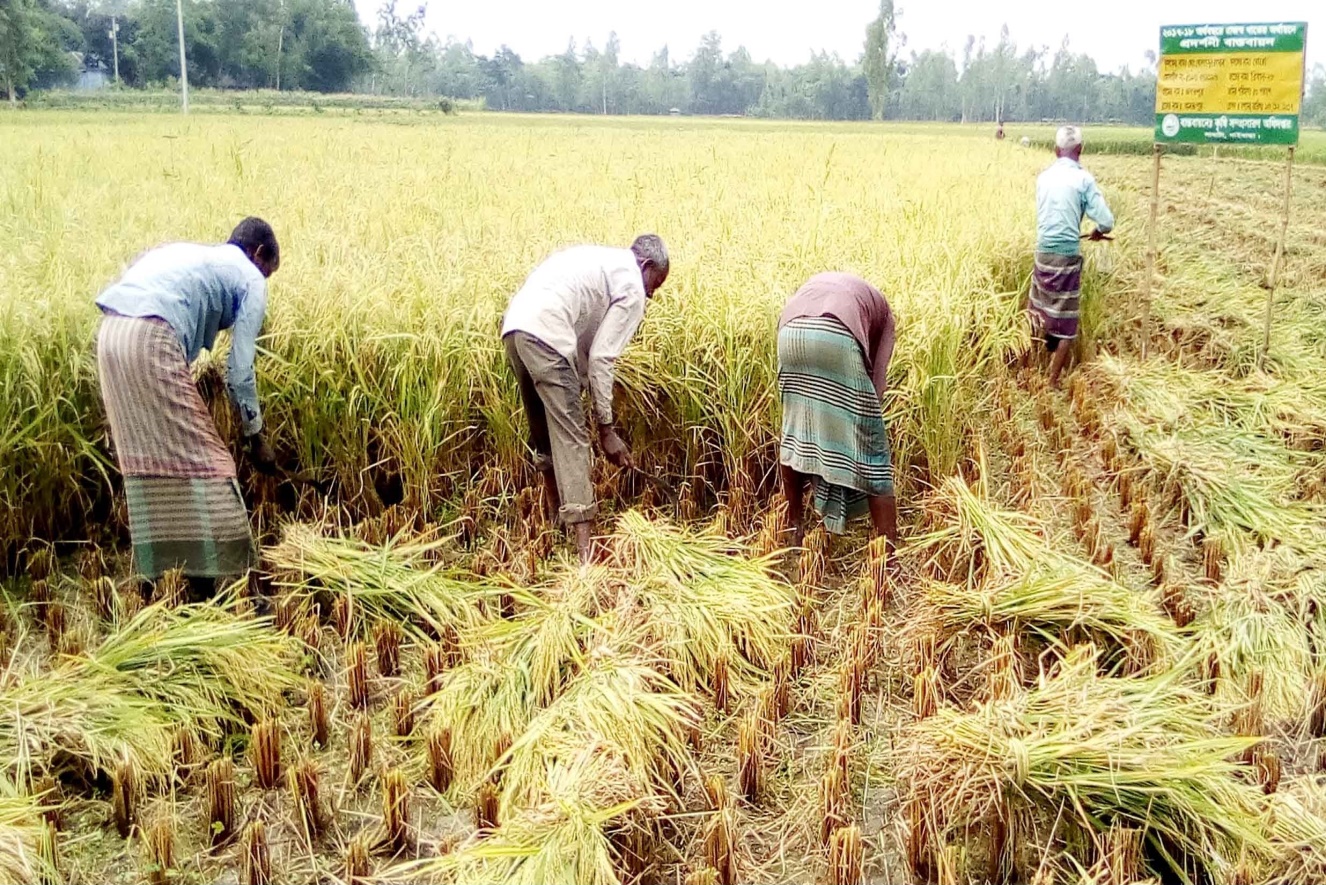 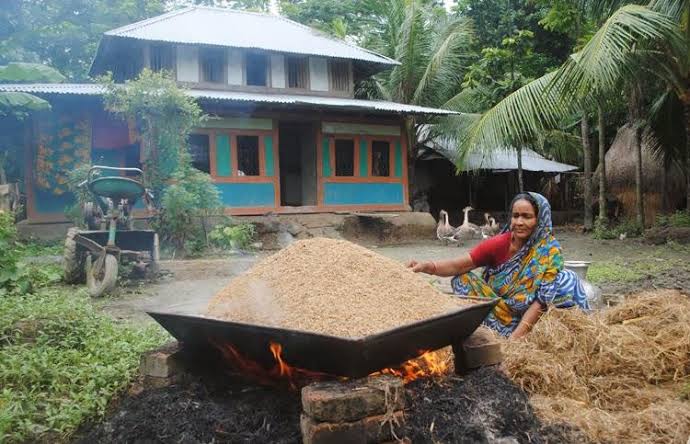 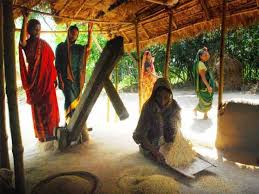 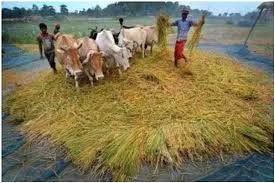 জনাব মোঃ ওবাইদুল্লাহ ,প্রভাষকঃ অর্থনীতি মুক্তিযোদ্ধা মেমোরিয়াল ডিগ্রি কলেজ,কলাপাড়া।
[Speaker Notes: এই স্লাইডটি দেখে স্যার/ম্যাডামরা শিক্ষার্থীদের প্রশ্ন করে সনাতন চাষাবাদ পদ্ধতি পাঠ ঘোষনা করবে।]
সনাতন চাষাবাদ পদ্ধতি
জনাব মোঃ ওবাইদুল্লাহ ,প্রভাষকঃ অর্থনীতি মুক্তিযোদ্ধা মেমোরিয়াল ডিগ্রি কলেজ,কলাপাড়া।
সনাতন চাষাবাদ পদ্ধতি
প্রকৃতি নির্ভর, যন্ত্রবিহীন, গরু, লাঙ্গল দিয়ে চাষাবাদ, প্রতিরোধ,ঔষধবিহীন চাষাবাদ পদ্ধতিকে সনাতন চাষাবাদ পদ্ধতি বলে।
জনাব মোঃ ওবাইদুল্লাহ ,প্রভাষকঃ অর্থনীতি মুক্তিযোদ্ধা মেমোরিয়াল ডিগ্রি কলেজ,কলাপাড়া।
চলো কিছু ছবি দেখি.....
জনাব মোঃ ওবাইদুল্লাহ ,প্রভাষকঃ অর্থনীতি মুক্তিযোদ্ধা মেমোরিয়াল ডিগ্রি কলেজ,কলাপাড়া।
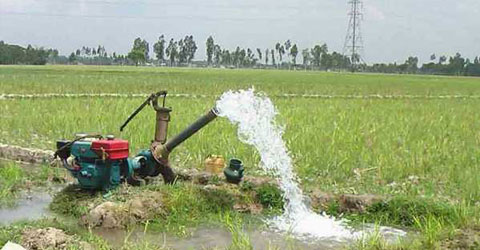 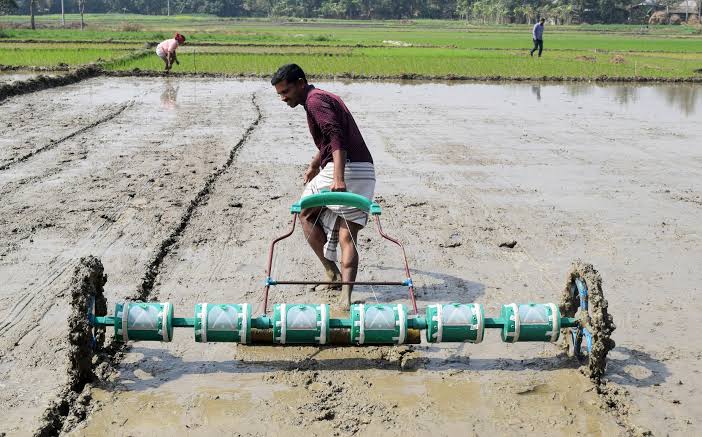 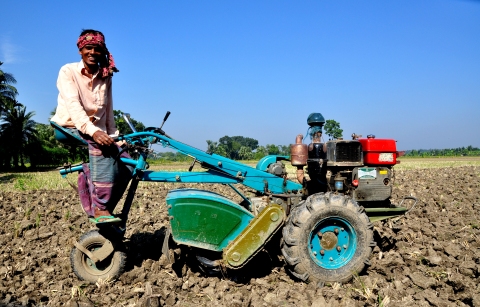 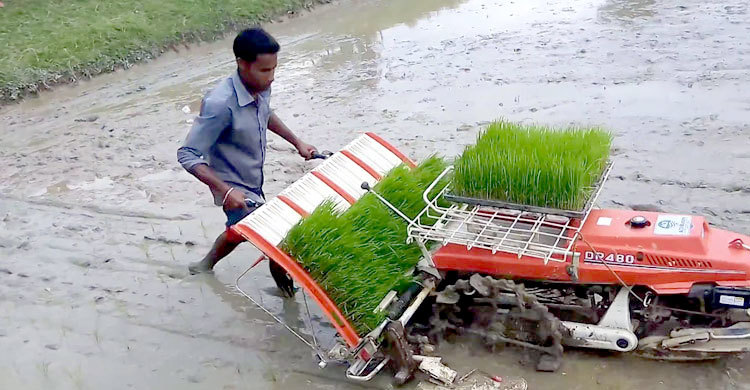 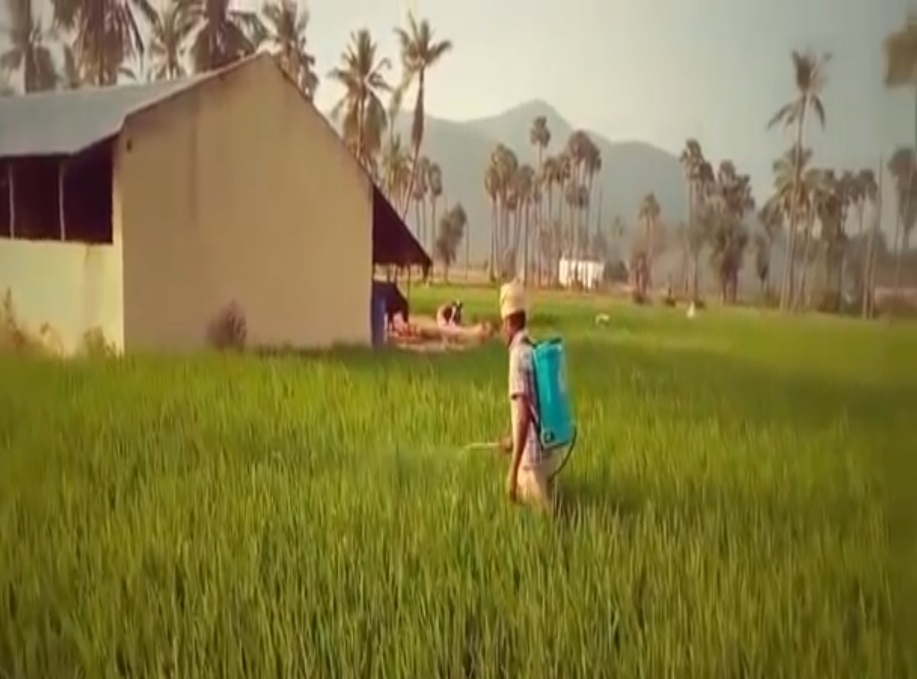 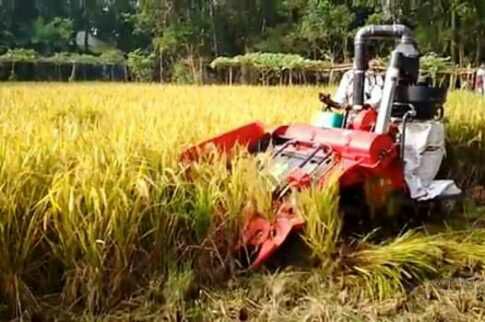 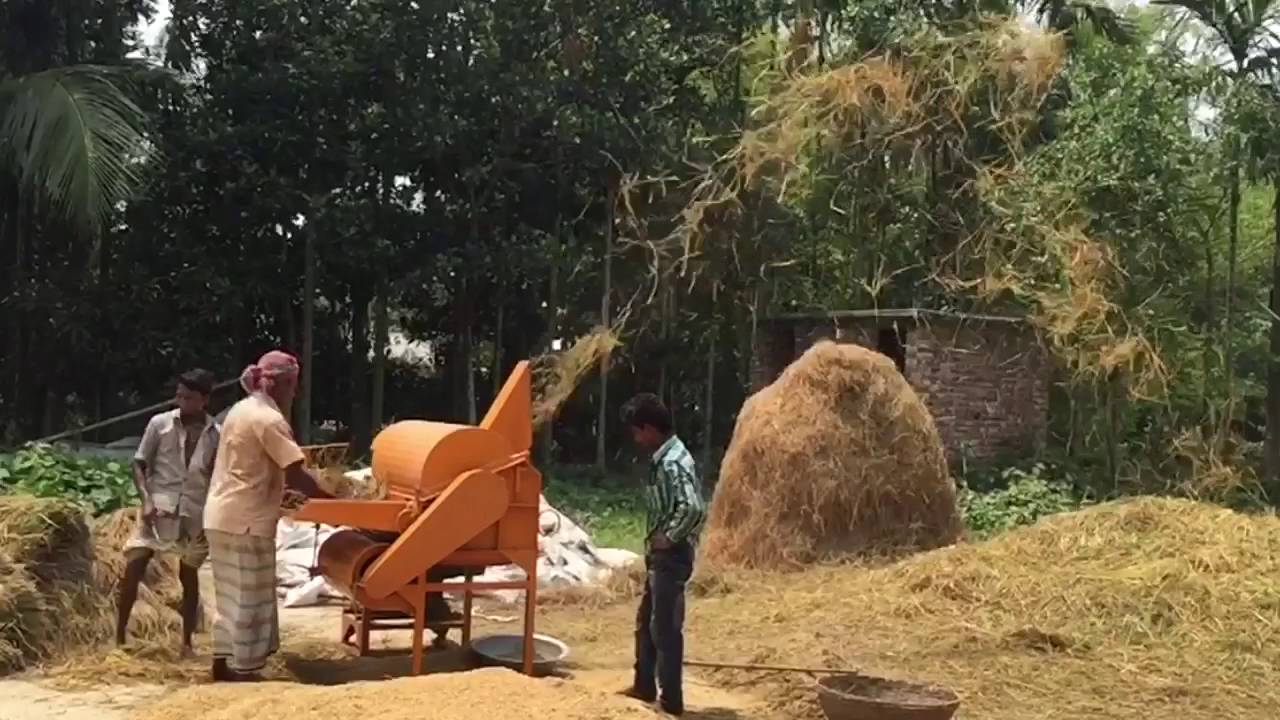 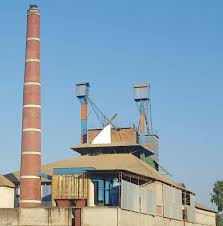 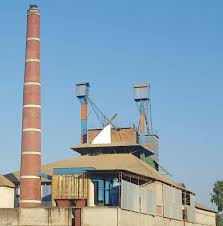 জনাব মোঃ ওবাইদুল্লাহ ,প্রভাষকঃ অর্থনীতি মুক্তিযোদ্ধা মেমোরিয়াল ডিগ্রি কলেজ,কলাপাড়া।
[Speaker Notes: এই স্লাইডটি দেখে স্যার/ম্যাডামরা শিক্ষার্থীদের প্রশ্ন করে আধুনিক চাষাবাদ পদ্ধতি পাঠ ঘোষনা করবে।]
আধুনিক চাষাবাদ পদ্ধতি
জনাব মোঃ ওবাইদুল্লাহ ,প্রভাষকঃ অর্থনীতি মুক্তিযোদ্ধা মেমোরিয়াল ডিগ্রি কলেজ,কলাপাড়া।
আধুনিক  চাষাবাদ পদ্ধতি
প্রকৃতি নির্ভর না হয়ে উৎপাদন ব্যবস্থায় যন্ত্রপাতি ও প্রতিরোধক ঔষধ ব্যবহারের মাধ্যমে উৎপাদন বৃদ্ধির চাষাবাদ পদ্ধতিকে আধুনিক চাষাবাদ পদ্ধতি বলে।
জনাব মোঃ ওবাইদুল্লাহ ,প্রভাষকঃ অর্থনীতি মুক্তিযোদ্ধা মেমোরিয়াল ডিগ্রি কলেজ,কলাপাড়া।
সনাতন বনাম আধুনিক চাষাবাদ পদ্ধতি
জনাব মোঃ ওবাইদুল্লাহ ,প্রভাষকঃ অর্থনীতি মুক্তিযোদ্ধা মেমোরিয়াল ডিগ্রি কলেজ,কলাপাড়া।
ছবিতে কি দেখছ ?
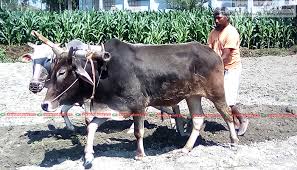 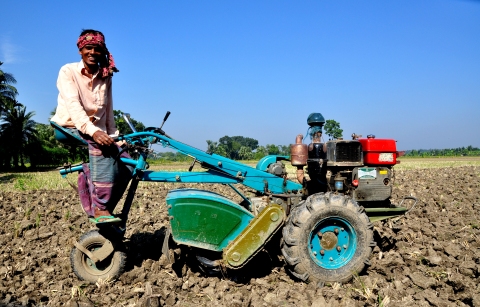 জনাব মোঃ ওবাইদুল্লাহ ,প্রভাষকঃ অর্থনীতি মুক্তিযোদ্ধা মেমোরিয়াল ডিগ্রি কলেজ,কলাপাড়া।
[Speaker Notes: এই স্লাইডটি দেখে স্যার/ম্যাডামরা শিক্ষার্থীদের প্রশ্ন করে সনাতন বনাম আধুনিক চাষাবাদের পার্থক্য ব্যাখ্যা করবে।]
ছবিতে কি দেখছ ?
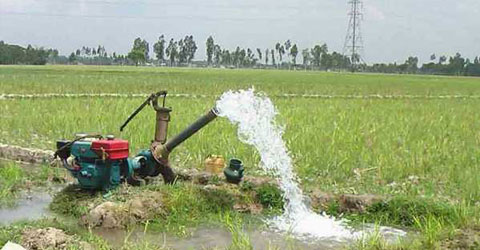 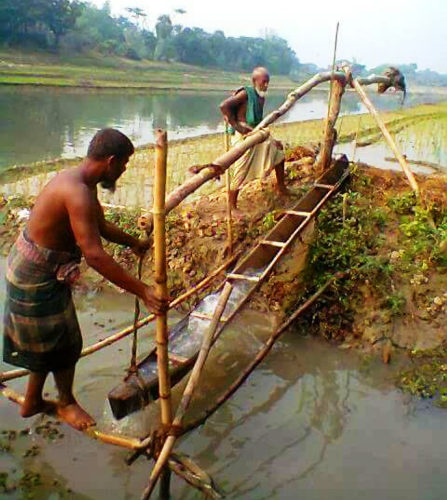 জনাব মোঃ ওবাইদুল্লাহ ,প্রভাষকঃ অর্থনীতি মুক্তিযোদ্ধা মেমোরিয়াল ডিগ্রি কলেজ,কলাপাড়া।
[Speaker Notes: এই স্লাইডটি দেখে স্যার/ম্যাডামরা শিক্ষার্থীদের প্রশ্ন করে সনাতন বনাম আধুনিক চাষাবাদের পার্থক্য ব্যাখ্যা করবে।]
ছবিতে কি দেখছ ?
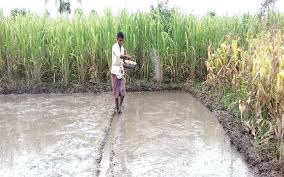 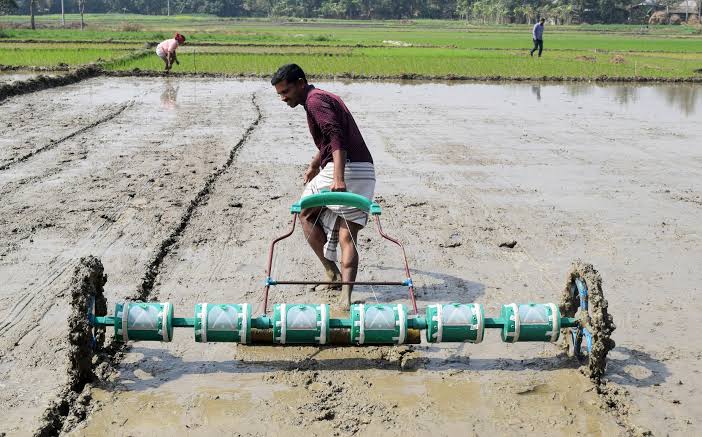 জনাব মোঃ ওবাইদুল্লাহ ,প্রভাষকঃ অর্থনীতি মুক্তিযোদ্ধা মেমোরিয়াল ডিগ্রি কলেজ,কলাপাড়া।
[Speaker Notes: এই স্লাইডটি দেখে স্যার/ম্যাডামরা শিক্ষার্থীদের প্রশ্ন করে সনাতন বনাম আধুনিক চাষাবাদের পার্থক্য ব্যাখ্যা করবে।]
ছবিতে কি দেখছ ?
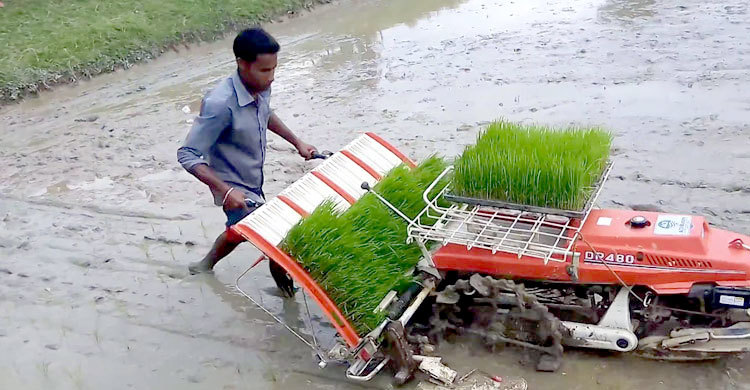 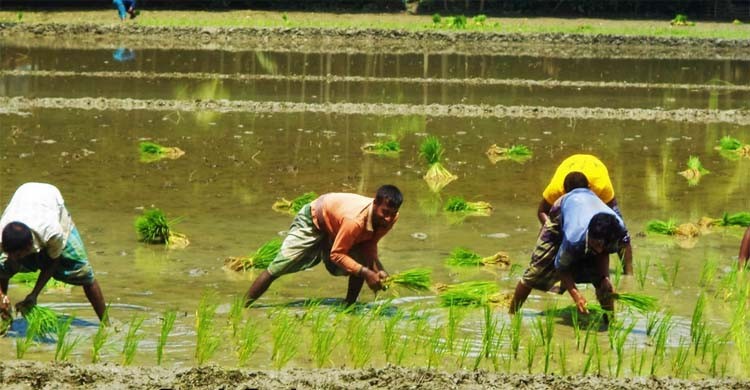 জনাব মোঃ ওবাইদুল্লাহ ,প্রভাষকঃ অর্থনীতি মুক্তিযোদ্ধা মেমোরিয়াল ডিগ্রি কলেজ,কলাপাড়া।
জনাব মোঃ ওবাইদুল্লাহ ,প্রভাষকঃ অর্থনীতি মুক্তিযোদ্ধা মেমোরিয়াল ডিগ্রি কলেজ,কলাপাড়া।
[Speaker Notes: এই স্লাইডটি দেখে স্যার/ম্যাডামরা শিক্ষার্থীদের প্রশ্ন করে পাকিস্তান শাসনের অবসান ও স্বাধীন বাংলার যাত্রা শুরু পাঠ ঘোষনা করবে।]
ছবিতে কি দেখছ ?
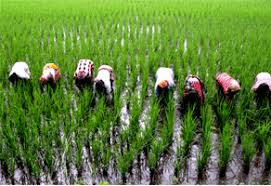 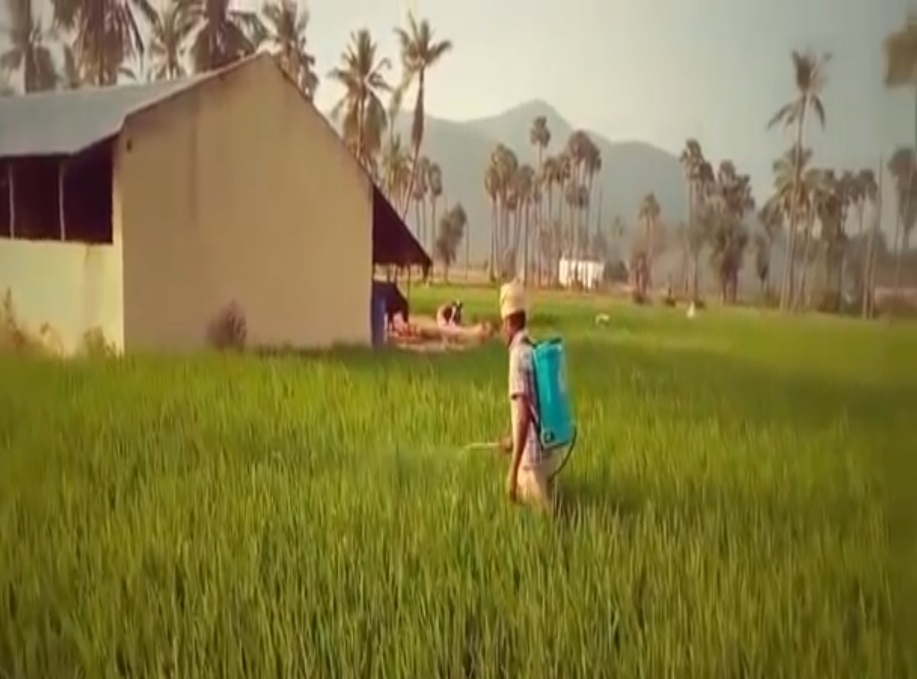 জনাব মোঃ ওবাইদুল্লাহ ,প্রভাষকঃ অর্থনীতি মুক্তিযোদ্ধা মেমোরিয়াল ডিগ্রি কলেজ,কলাপাড়া।
জনাব মোঃ ওবাইদুল্লাহ ,প্রভাষকঃ অর্থনীতি মুক্তিযোদ্ধা মেমোরিয়াল ডিগ্রি কলেজ,কলাপাড়া।
[Speaker Notes: এই স্লাইডটি দেখে স্যার/ম্যাডামরা শিক্ষার্থীদের প্রশ্ন করে সনাতন বনাম আধুনিক চাষাবাদের পার্থক্য ব্যাখ্যা করবে।]
ছবিতে কি দেখছ ?
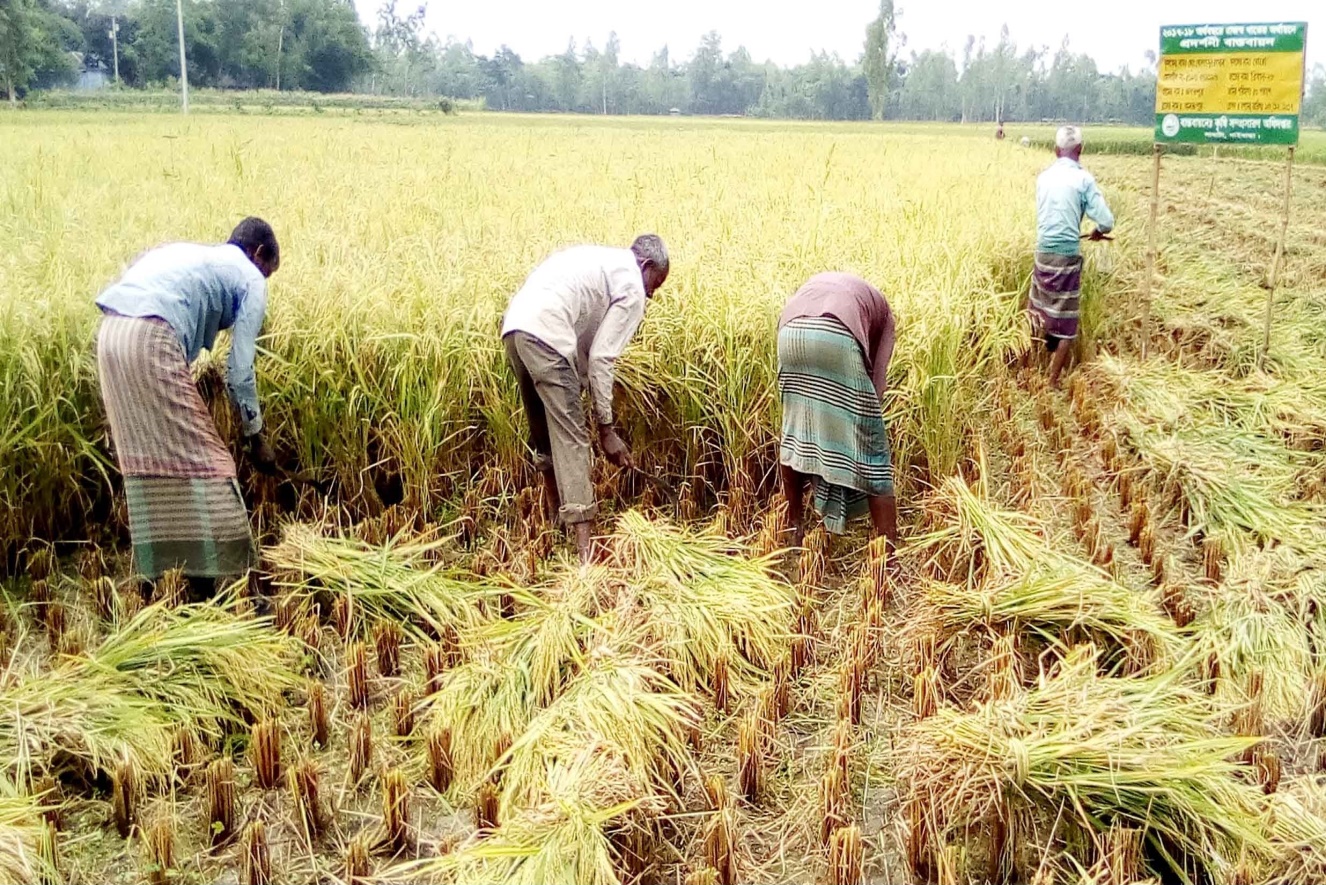 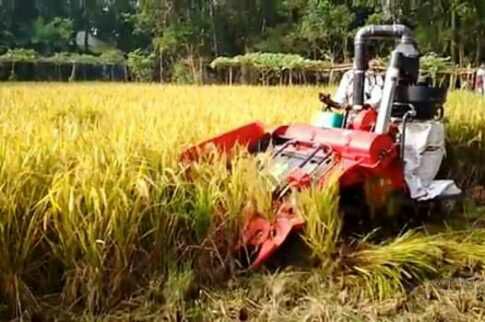 জনাব মোঃ ওবাইদুল্লাহ ,প্রভাষকঃ অর্থনীতি মুক্তিযোদ্ধা মেমোরিয়াল ডিগ্রি কলেজ,কলাপাড়া।
জনাব মোঃ ওবাইদুল্লাহ ,প্রভাষকঃ অর্থনীতি মুক্তিযোদ্ধা মেমোরিয়াল ডিগ্রি কলেজ,কলাপাড়া।
[Speaker Notes: এই স্লাইডটি দেখে স্যার/ম্যাডামরা শিক্ষার্থীদের প্রশ্ন করে সনাতন বনাম আধুনিক চাষাবাদের পার্থক্য ব্যাখ্যা করবে।]
ছবিতে কি দেখছ ?
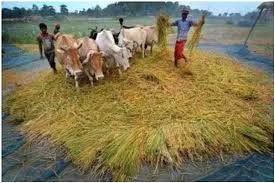 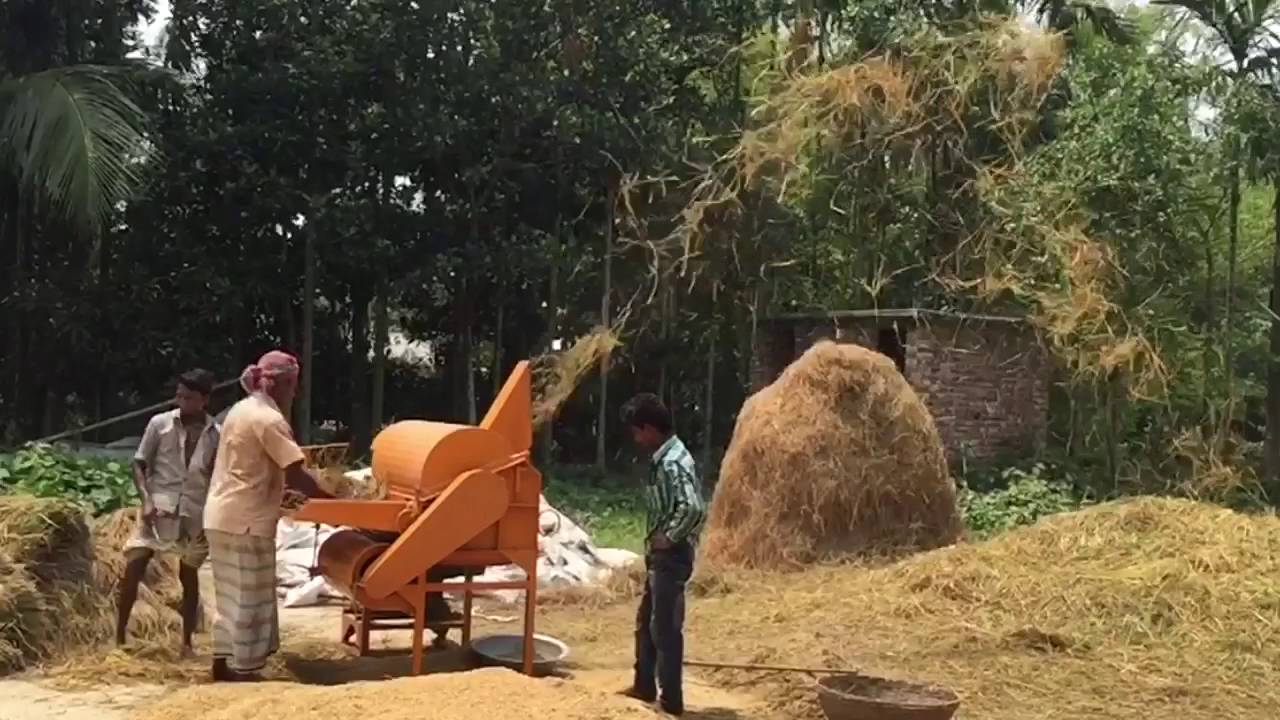 জনাব মোঃ ওবাইদুল্লাহ ,প্রভাষকঃ অর্থনীতি মুক্তিযোদ্ধা মেমোরিয়াল ডিগ্রি কলেজ,কলাপাড়া।
জনাব মোঃ ওবাইদুল্লাহ ,প্রভাষকঃ অর্থনীতি মুক্তিযোদ্ধা মেমোরিয়াল ডিগ্রি কলেজ,কলাপাড়া।
[Speaker Notes: এই স্লাইডটি দেখে স্যার/ম্যাডামরা শিক্ষার্থীদের প্রশ্ন করে সনাতন বনাম আধুনিক চাষাবাদের পার্থক্য ব্যাখ্যা করবে।]
ছবিতে কি দেখছ ?
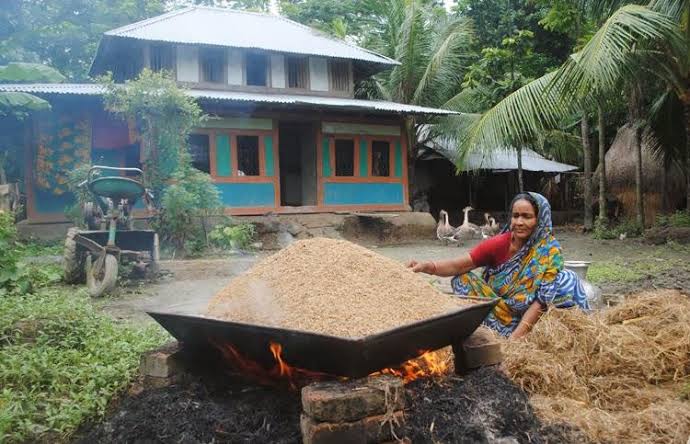 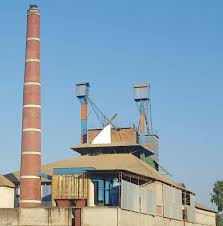 জনাব মোঃ ওবাইদুল্লাহ ,প্রভাষকঃ অর্থনীতি মুক্তিযোদ্ধা মেমোরিয়াল ডিগ্রি কলেজ,কলাপাড়া।
জনাব মোঃ ওবাইদুল্লাহ ,প্রভাষকঃ অর্থনীতি মুক্তিযোদ্ধা মেমোরিয়াল ডিগ্রি কলেজ,কলাপাড়া।
[Speaker Notes: এই স্লাইডটি দেখে স্যার/ম্যাডামরা শিক্ষার্থীদের প্রশ্ন করে সনাতন বনাম আধুনিক চাষাবাদের পার্থক্য ব্যাখ্যা করবে।]
ছবিতে কি দেখছ ?
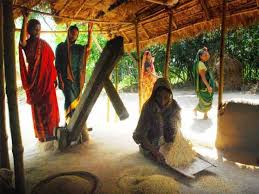 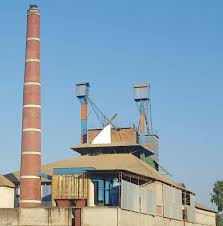 জনাব মোঃ ওবাইদুল্লাহ ,প্রভাষকঃ অর্থনীতি মুক্তিযোদ্ধা মেমোরিয়াল ডিগ্রি কলেজ,কলাপাড়া।
জনাব মোঃ ওবাইদুল্লাহ ,প্রভাষকঃ অর্থনীতি মুক্তিযোদ্ধা মেমোরিয়াল ডিগ্রি কলেজ,কলাপাড়া।
[Speaker Notes: এই স্লাইডটি দেখে স্যার/ম্যাডামরা শিক্ষার্থীদের প্রশ্ন করে পাকিস্তান শাসনের অবসান ও স্বাধীন বাংলার যাত্রা শুরু পাঠ ঘোষনা করবে।]
মূল্যায়ন
জনাব মোঃ ওবাইদুল্লাহ ,প্রভাষকঃ অর্থনীতি মুক্তিযোদ্ধা মেমোরিয়াল ডিগ্রি কলেজ,কলাপাড়া।
১.নিচের কোনটি সনাতন কৃষি প্রযুক্তি?

খ) সেচ পাম্প
ক) লাঙ্গল
ঘ) ট্রাক্টর
গ) ধান মাড়াই মেশিন
২. নিচের কোনটি আধুনিক কৃষি প্রযুক্তি?

ক) লাঙ্গল
খ) মই
ঘ) কাস্তে/কোদাল
গ) ধান মাড়াই মেশিন
জনাব মোঃ ওবাইদুল্লাহ ,প্রভাষকঃ অর্থনীতি মুক্তিযোদ্ধা মেমোরিয়াল ডিগ্রি কলেজ,কলাপাড়া।
১.নিচের কোনটি সনাতন কৃষি প্রযুক্তি?

খ) সেচ পাম্প
ক) লাঙ্গল
ঘ) ট্রাক্টর
গ) ধান মাড়াই মেশিন
২. নিচের কোনটি আধুনিক কৃষি প্রযুক্তি?
ক) লাঙ্গল
খ) মই
ঘ) কাস্তে/কোদাল
গ) ধান মাড়াই মেশিন

জনাব মোঃ ওবাইদুল্লাহ ,প্রভাষকঃ অর্থনীতি মুক্তিযোদ্ধা মেমোরিয়াল ডিগ্রি কলেজ,কলাপাড়া।
দলীয় কাজ
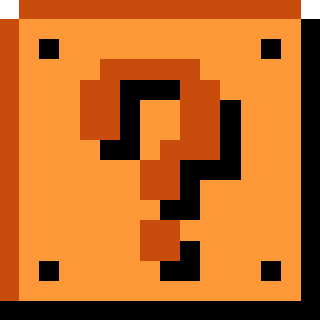 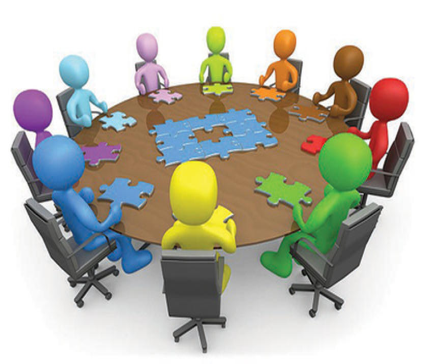 জনাব মোঃ ওবাইদুল্লাহ ,প্রভাষকঃ অর্থনীতি মুক্তিযোদ্ধা মেমোরিয়াল ডিগ্রি কলেজ,কলাপাড়া।
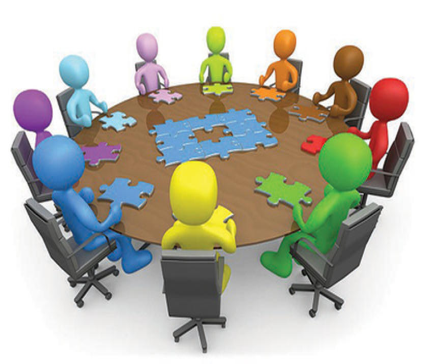 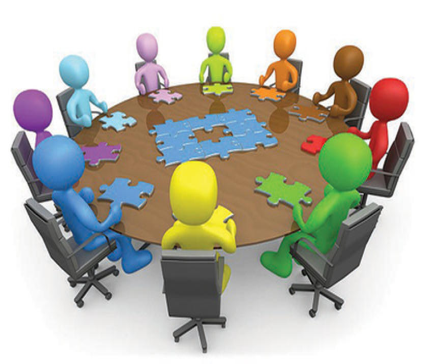 ট্রাক্টর
সেচ পাম্প
রোপণ যন্ত্র
ফসল কাটার যন্ত্র
ফসল মারাইয়ের যন্ত্র
আধুনিক চাষাবাদের পাঁচটি নাম লিখ?
বাড়ীর কাজ
আধুনিক চাষাবাদের পক্ষে যুক্তি দাও?
জনাব মোঃ ওবাইদুল্লাহ ,প্রভাষকঃ অর্থনীতি মুক্তিযোদ্ধা মেমোরিয়াল ডিগ্রি কলেজ,কলাপাড়া।
বুক রেফারেন্স
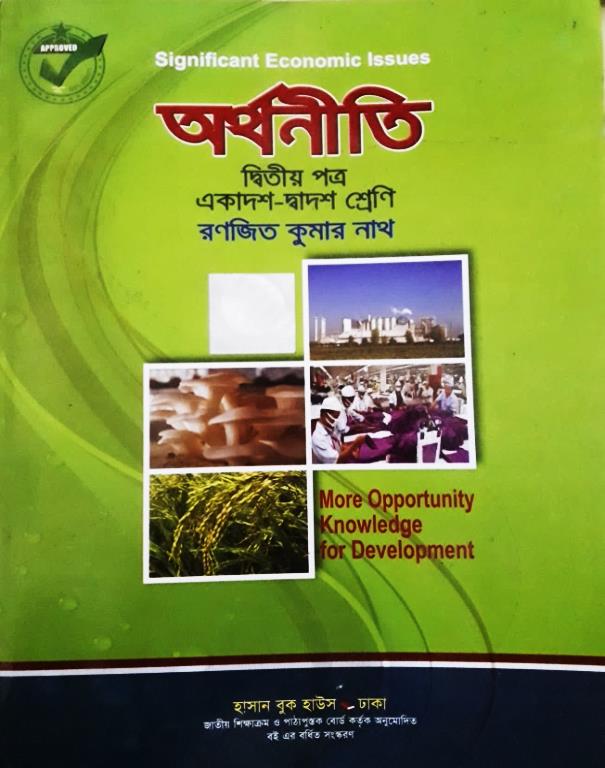 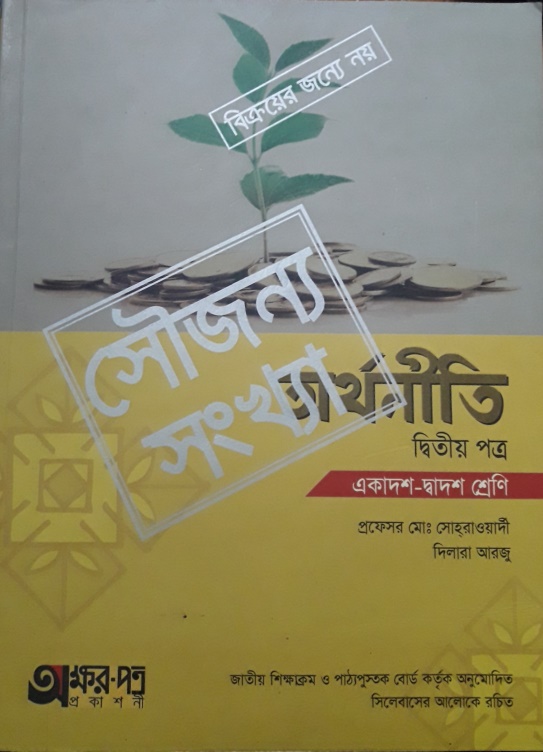 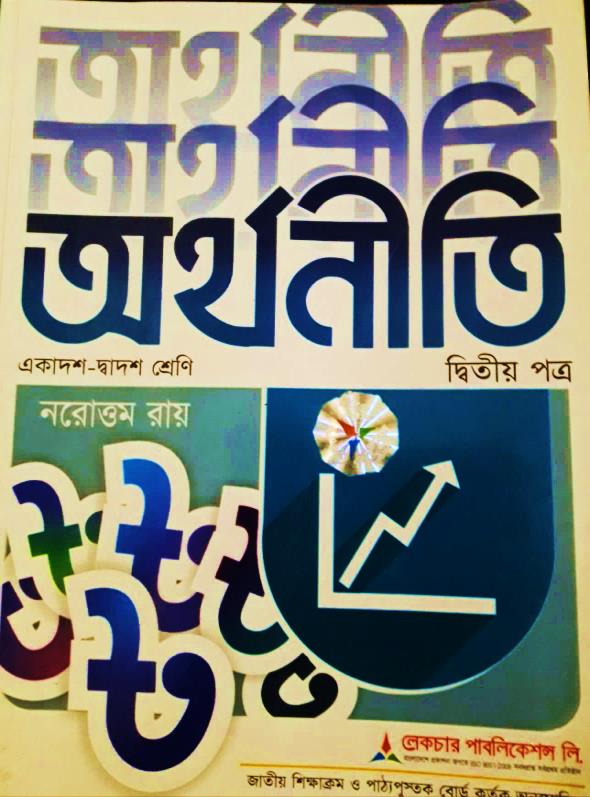 জনাব মোঃ ওবাইদুল্লাহ ,প্রভাষকঃ অর্থনীতি মুক্তিযোদ্ধা মেমোরিয়াল ডিগ্রি কলেজ,কলাপাড়া।
বাংলাদেশের ভৌগোলিক অবস্থান
আগামী পাঠ
ছবির উৎস - ইন্টারনেট
জনাব মোঃ ওবাইদুল্লাহ ,প্রভাষকঃ অর্থনীতি মুক্তিযোদ্ধা মেমোরিয়াল ডিগ্রি কলেজ,কলাপাড়া।
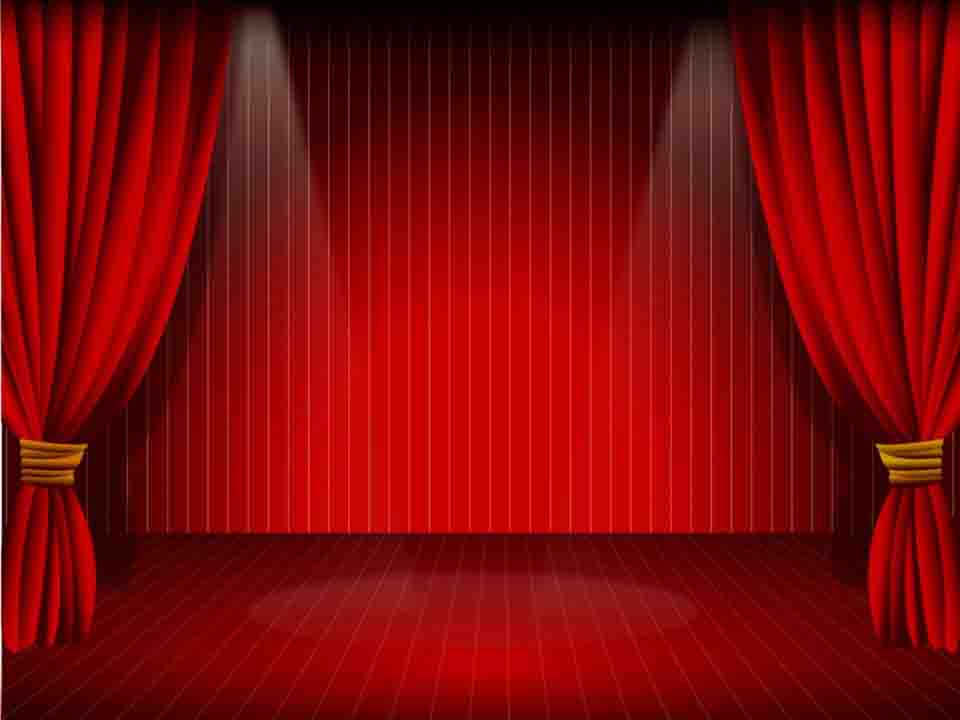 ধন্যবাদ
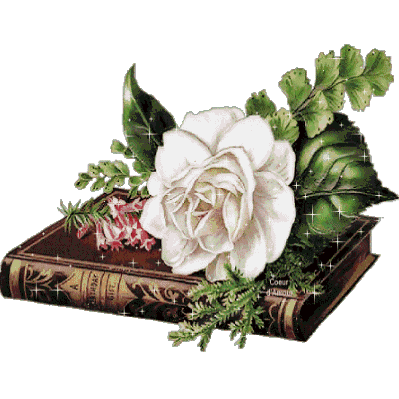 জনাব মোঃ ওবাইদুল্লাহ ,প্রভাষকঃ অর্থনীতি মুক্তিযোদ্ধা মেমোরিয়াল ডিগ্রি কলেজ,কলাপাড়া।